TruServe Questions/Comments
Mark Barclay, MS
TruServe Coordinator
UND Center for Rural Health
Mark.Barclay@und.edu
701-777-2094
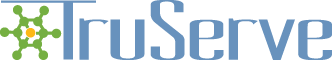